Granulomatous infection Practical
2018
Granulomatous/Tuberculous Lymphadenitis
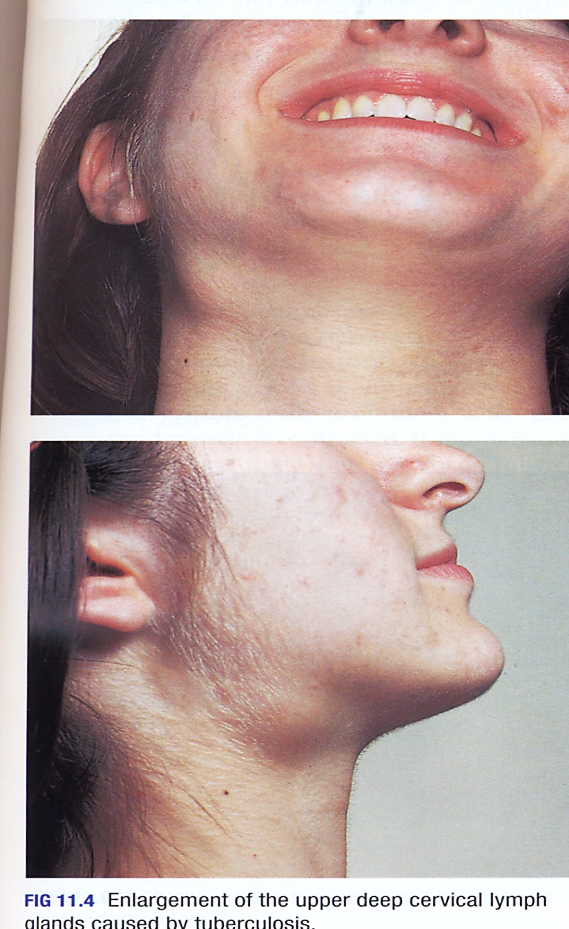 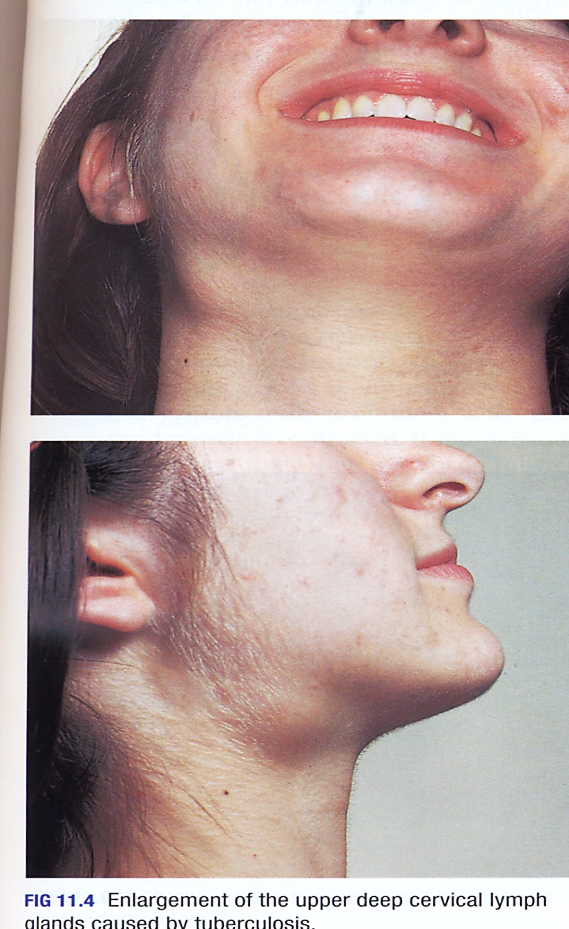 Figure A. Enlargement of the upper deep cervical lymph glands caused by tuberculosis.
Granulomatous/Tuberculous Lymphadenitis
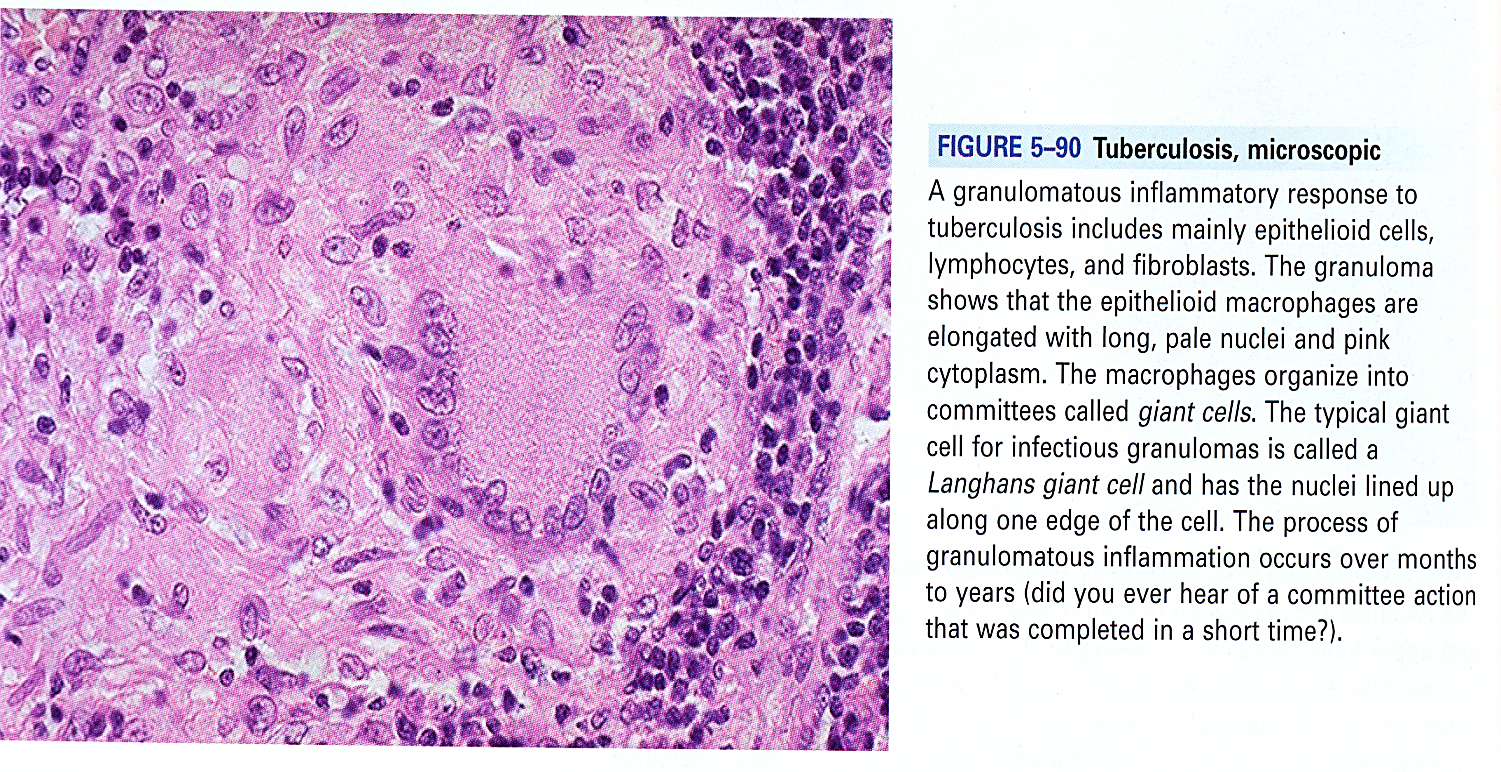 Non-caseating giant cell granuloma.
[Speaker Notes: Principal lesion seen in this picture is  Non-caseating giant cell granuloma.]
Granulomatous/Tuberculous Lymphadenitis
A granulomatous inflammatory response to tuberculosis includes mainly epithelioid cells, lymphocytes and fibroblasts. 

The granuloma shows that the epithelioid -histiocytes are elongated with long, pale nuclei and pink cytoplasm. 

The macrophages join together and form multinucleated cells called giant cells.

 The typical giant cell for infectious granulomas is called a Langhans giant cell and has the nuclei lined up along one edge of the cell in a horse-shoe pattern
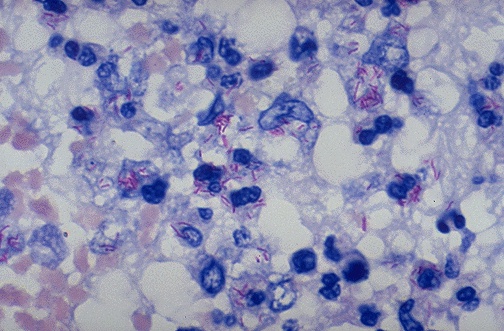 Ziehl-Neelsen stain to highlight/identify AFB
[Speaker Notes: Stain used in such cases in order to identify the causative organism: Ziehl-Neelsen stain.]
Leishmaniasis
Mucocutaneous Leishmaniasis
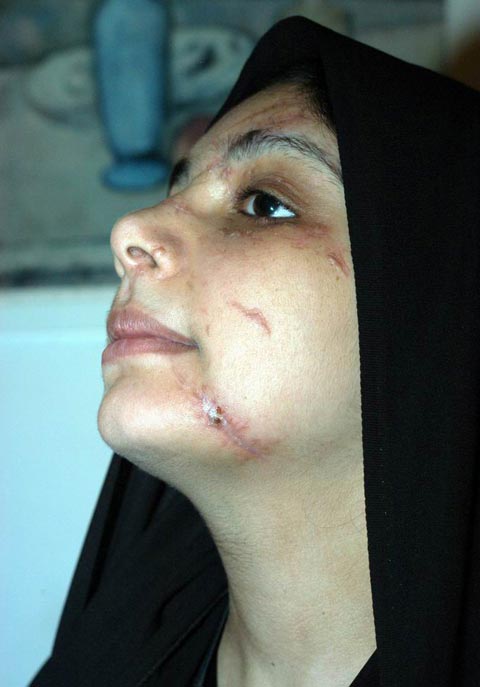 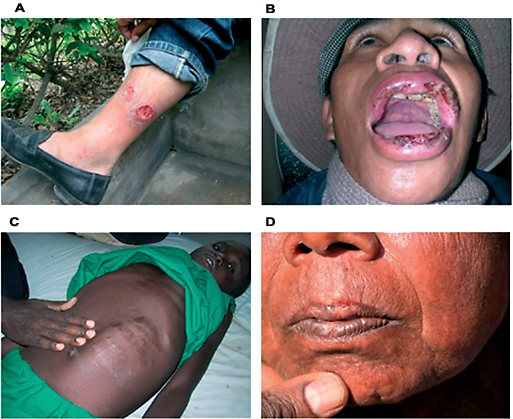 Cutaneous Leishamaniasis  presenting as a non-healing ulcerated and crusted lesion over the mandible in a 22-year-old Saudi female patient. Note the presence of a scarred area adjacent to the crusted lesion.
Mucocutaneous Leishmaniasis affecting both upper and lower lips of this patient. 
Note the presence of ulcerated lesions.
Mucocutaneous Leishmaniasis
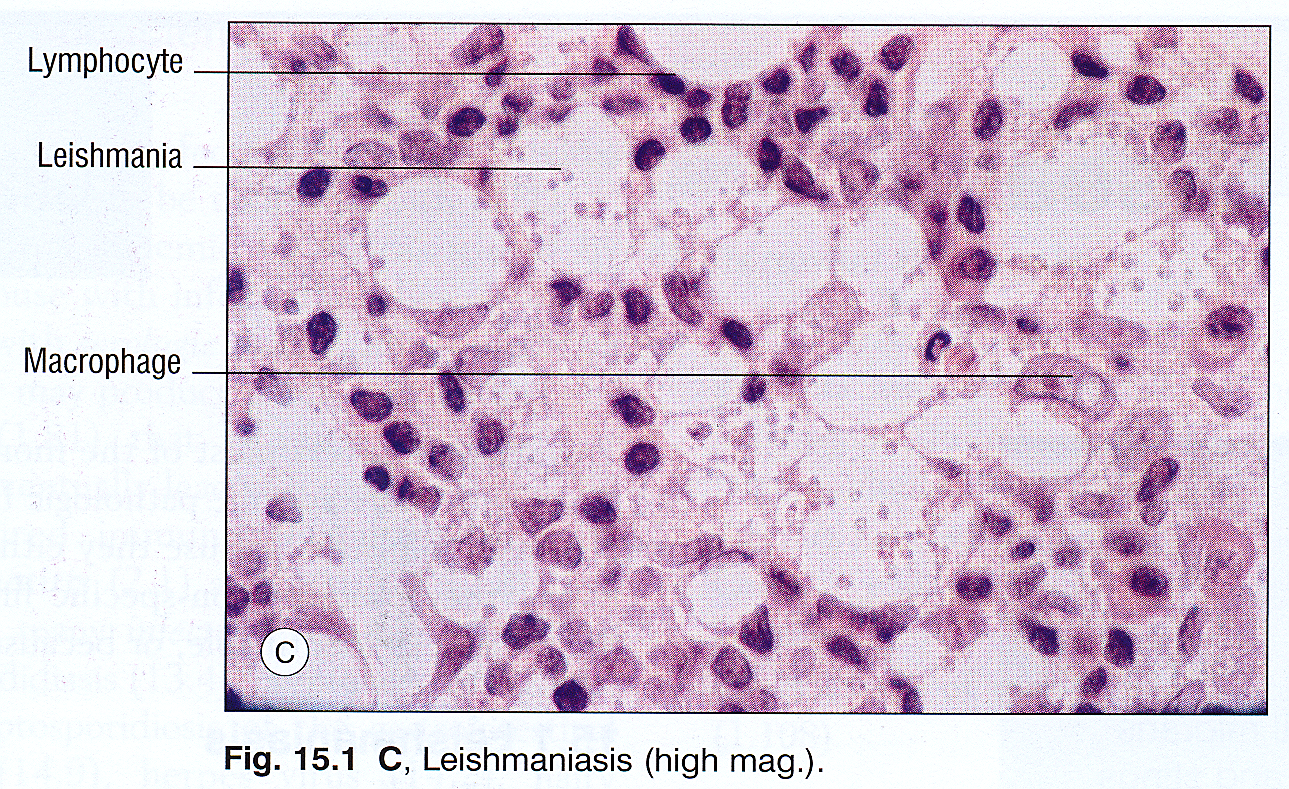 Lymphocyte
Leishman Donovan bodies
Macrophage
Figure C. Histopathological features of Cutaneous Leishmaniasis (high mag.).
 Note the presence of numerous Leishman-Donovan bodies within the foamy macrophages.
Mucocutaneous Leishmaniasis
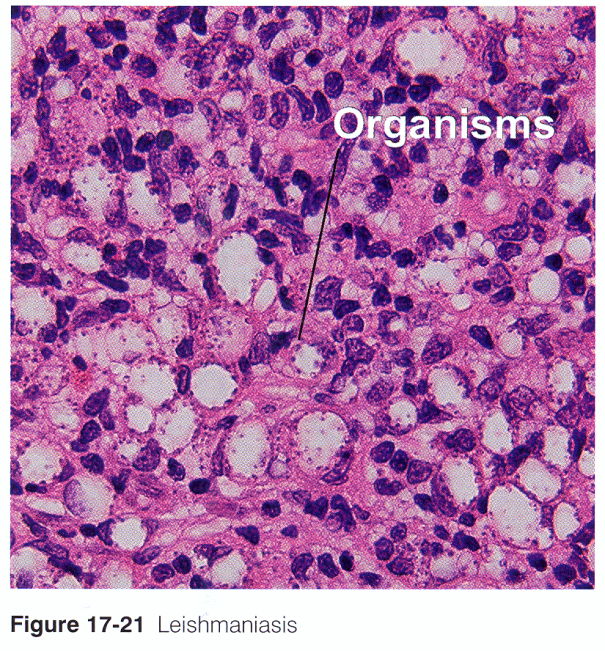 Figure D. Leishmaniasis. 
Numerous macrophages containing Leishman-Donovan bodies. Note the presence of many lymphocytes.
Actinomycosis
Cervical Actinomycosis
Figure A. An infected sinus in the axilla of a patient with actinomycosis. 
He had similar lesions on the lateral side of his neck. Note the presence of silver yellowish granules near the opening of the sinus and adjacent ulcerated area.
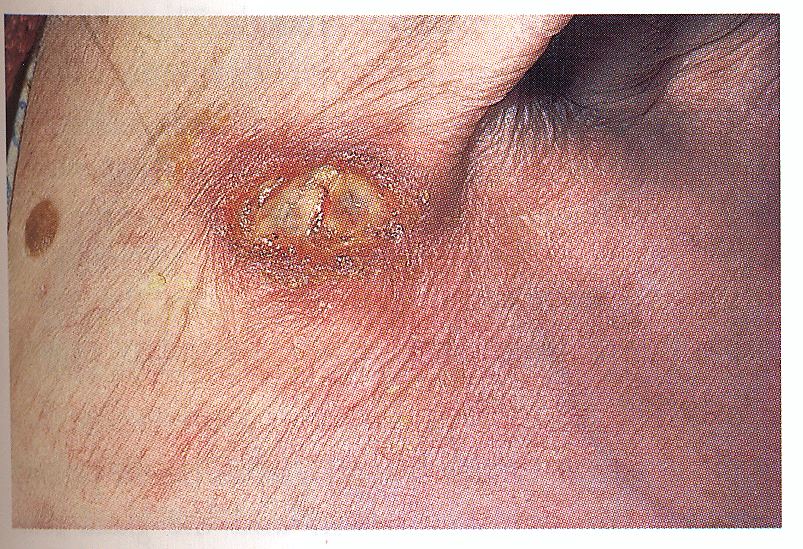 Cervical Actinomycosis
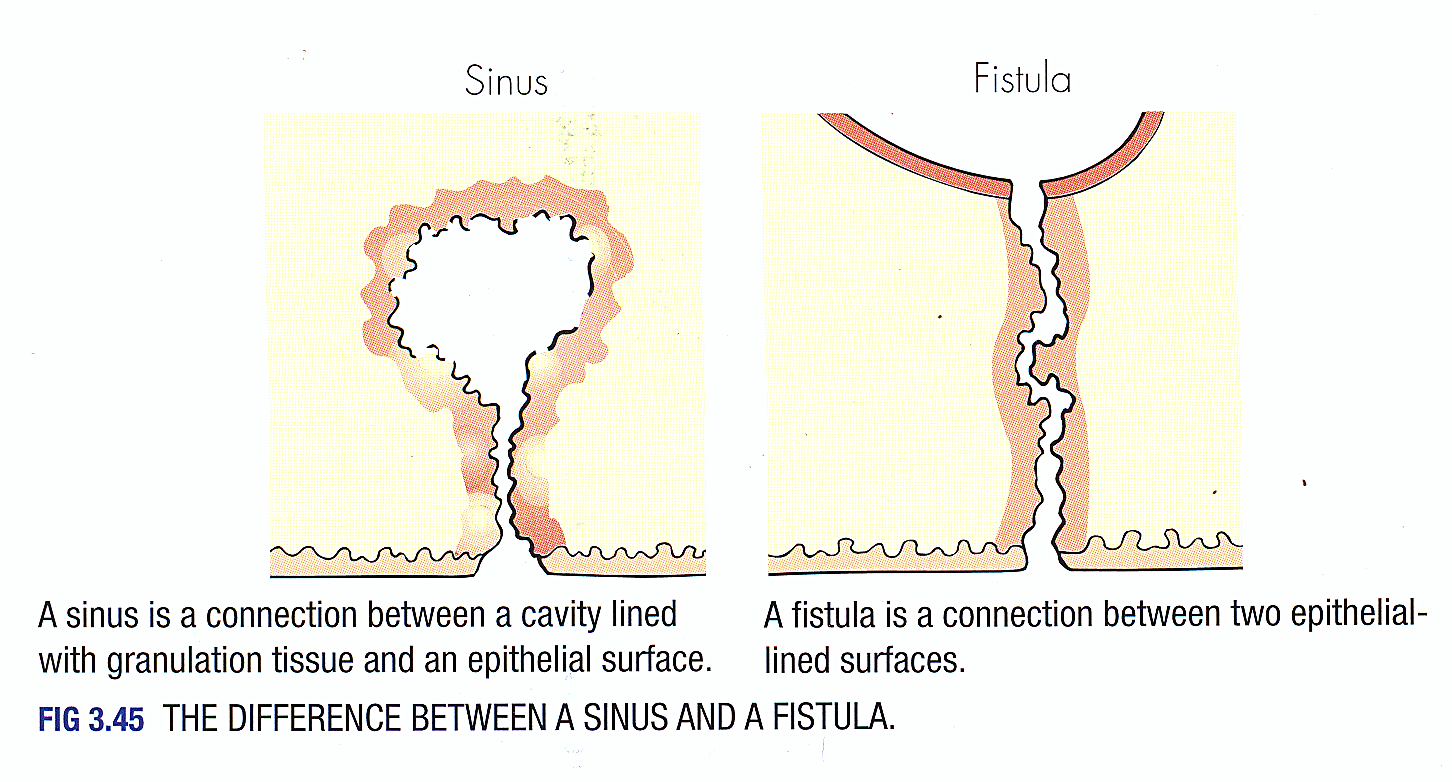 Cervical Actinomycosis
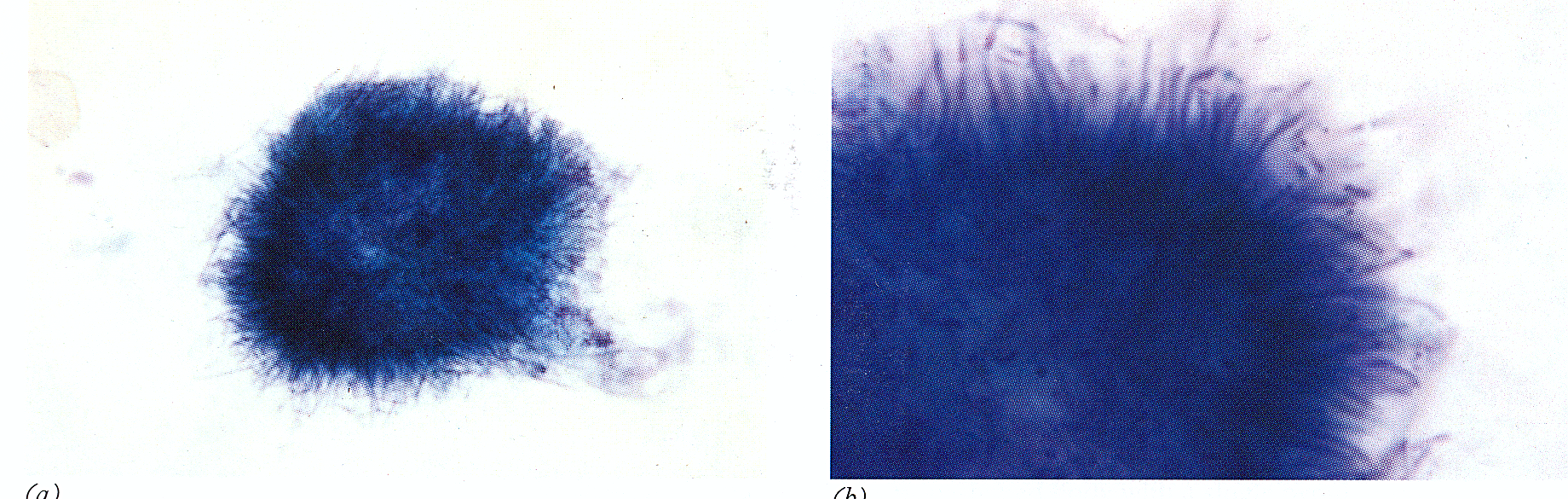 Figure C. Actinomycosis organism stained with gram stain. 
Note the filamentous structures at the periphery of the actinomycosis organisms.